How to Write a Friendly Letter
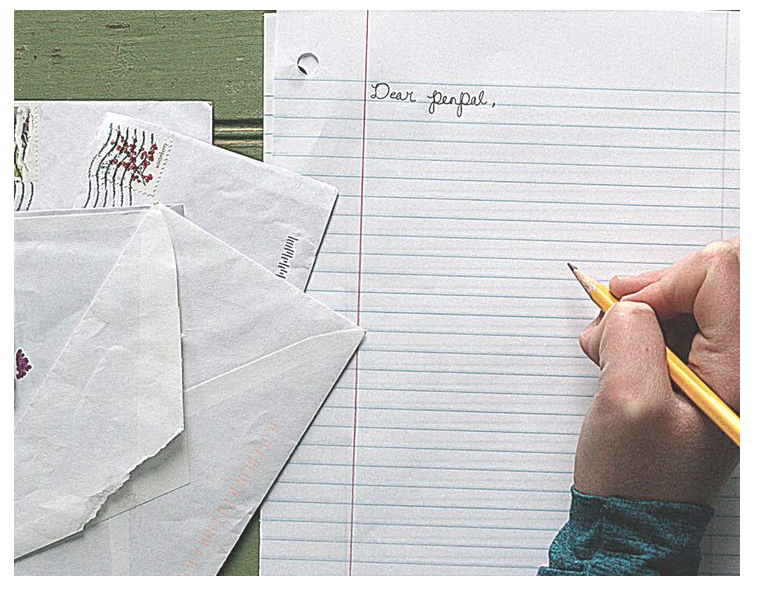 Let’s learn how to write a letter
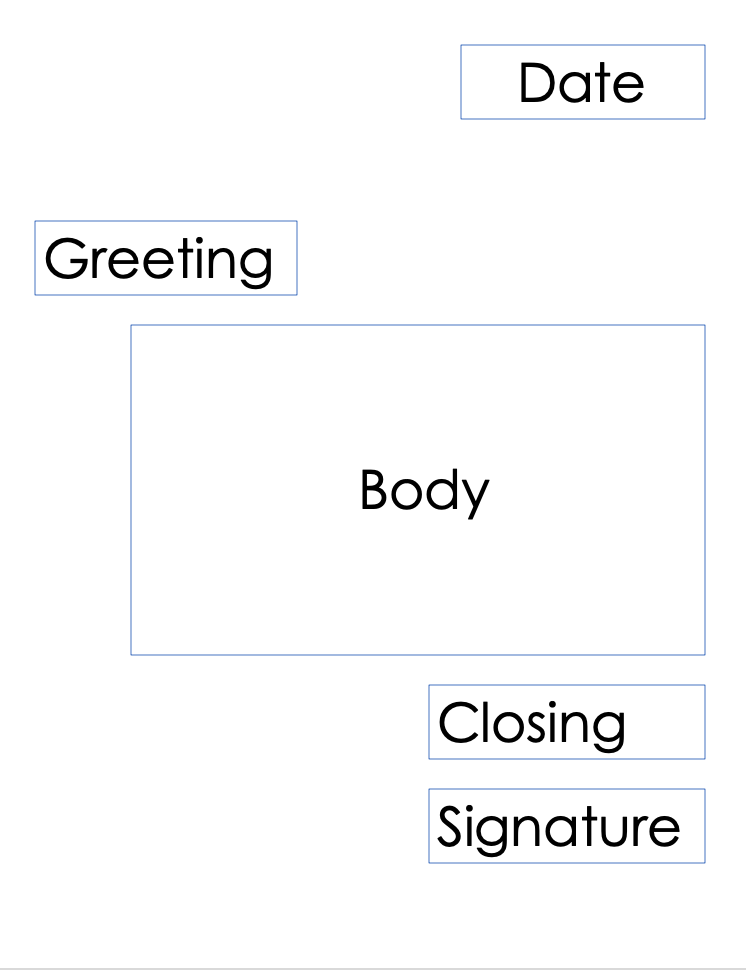 A letter has 5 parts!
-Heading
-Greeting
-Body
-Closing 
-Signature
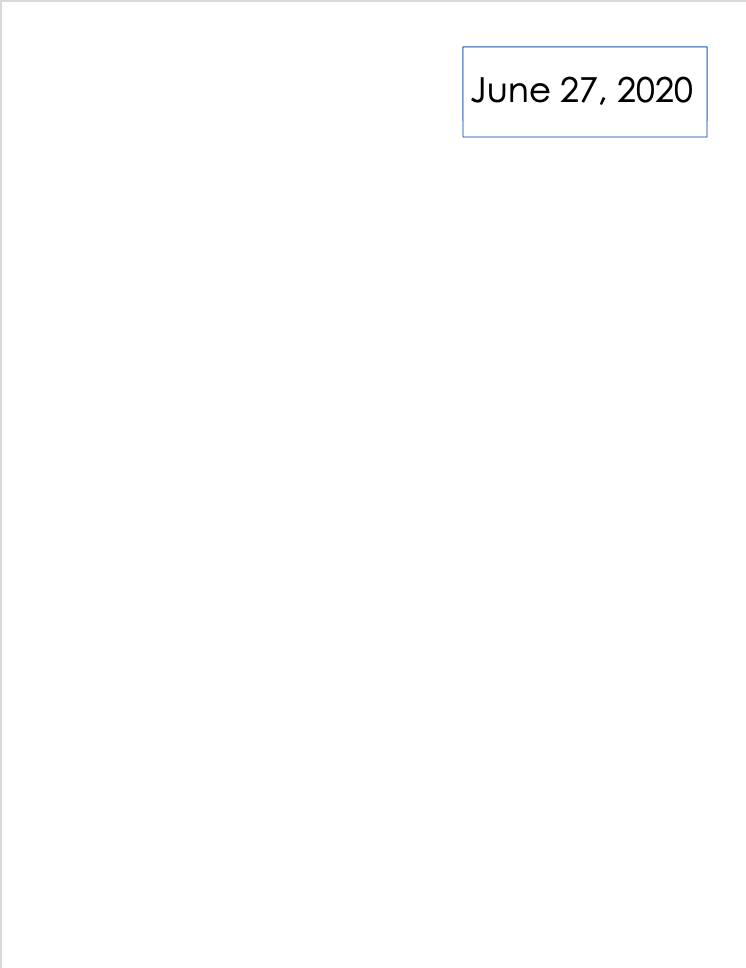 Write with me!
This is just practice!


Start in the top right hand corner.

Write the date: Monday, date, year
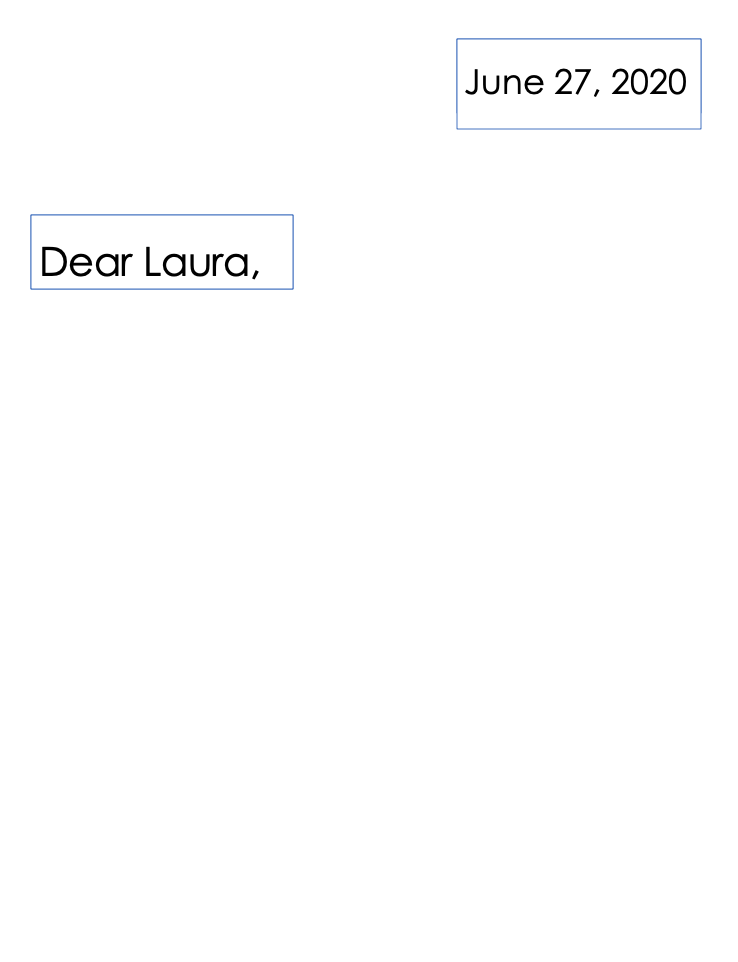 Next, add your greeting.
Greeting is saying hello to the person to whom you are writing.
Usually use “dear” but you can use other phrases too!
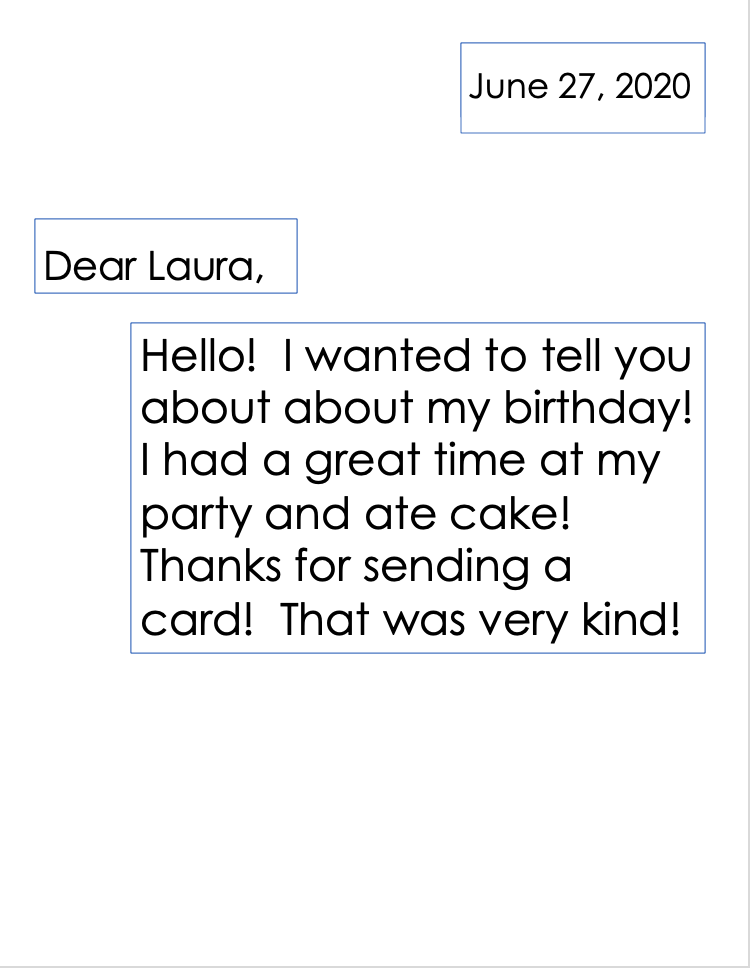 Now, the body of the letter!
The body is the content of the letter.  This is where you tell stories or information, or ask questions.
The longest part.
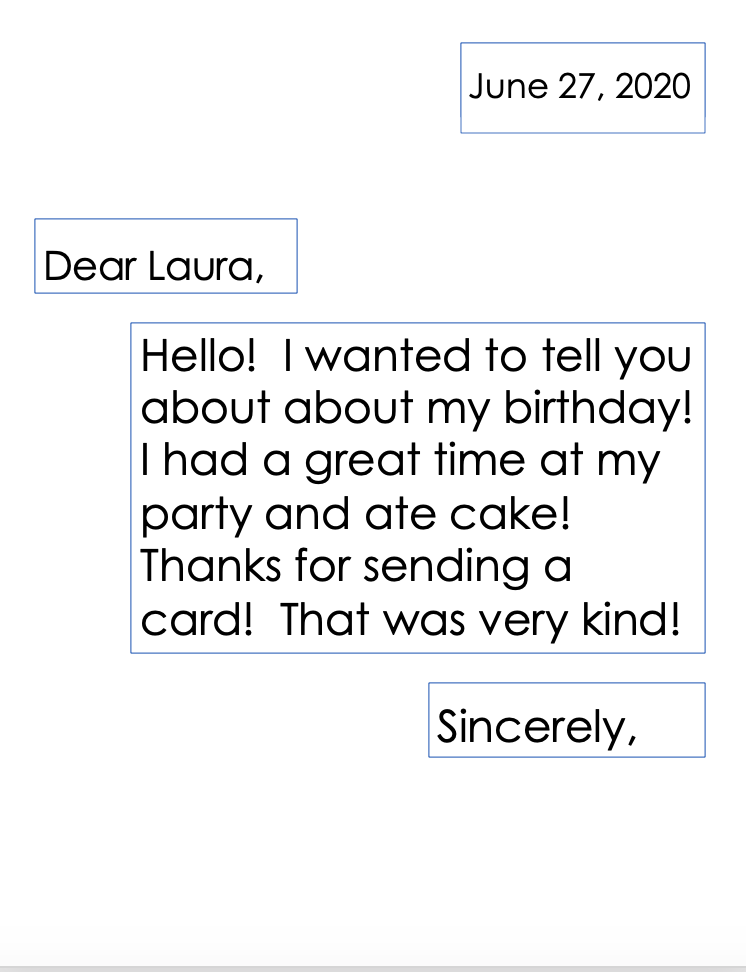 Then, we close the letter.
Write on the right side, not left to show a different section. 
The closing is short. 
Describes your feeling as you send it.
Oftentimes we use “sincerely,” “with love,” or “your friend.”
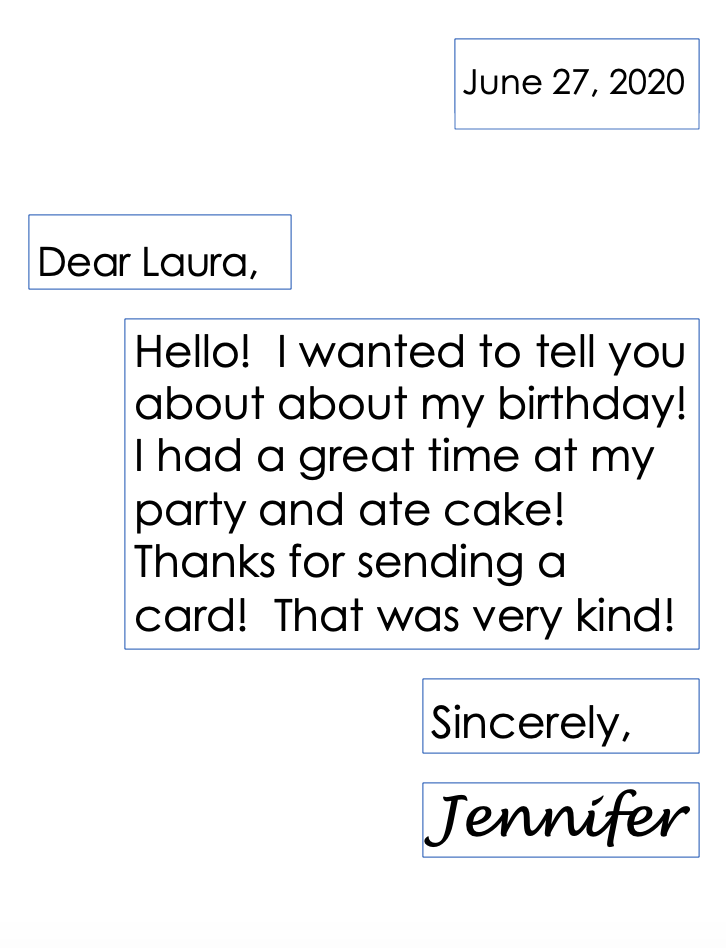 Finally, sign your name!
Tell who is writing the letter!
You can use your signature, or just print your name.
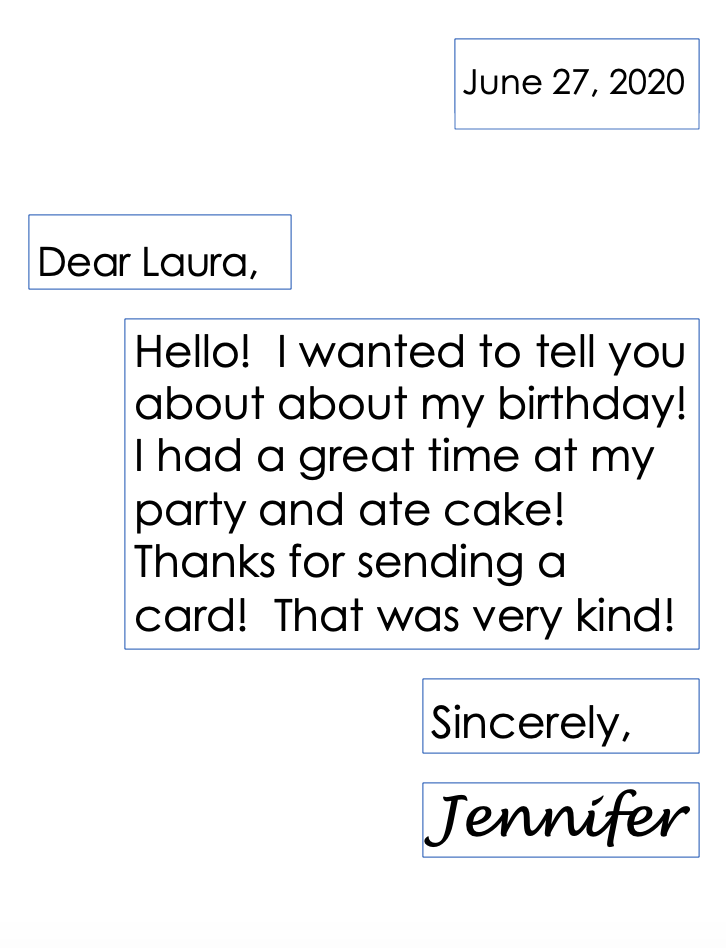 You’re done!It is ready to send!
What materials do I need for my letter?
Paper, stationery, notecard?
Pens, pencil, type?
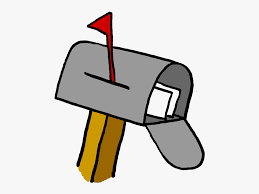 Who will you write to?
Oh no! What will I write about?
Describe your life
Family
Hobbies
Pets
School
Ask questions!
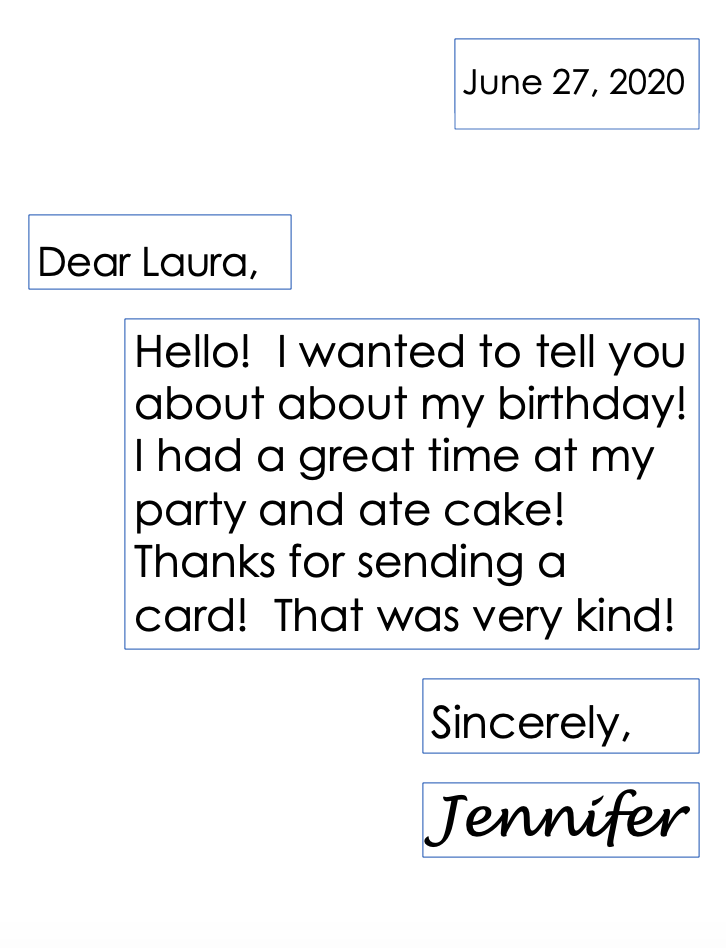 Let’s start writing!
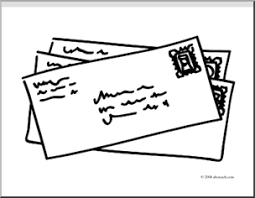 You will need an envelope, stamp, and the address of your recipient!
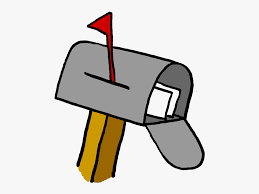 Get excited for mail in your mailbox!(Be patient!)